The 1970’s
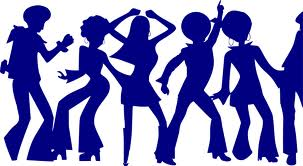 1. Who took over the Presidency after Nixon’s resignation?

2. What made him unique?

3. What did he do with Nixon?  Why?

4. What was the War Powers Act and why was it passed?
5. What made Jimmy Carter an appealing candidate for President in 1976?

6. Why did the same characteristics that made Carter appealing to the American people work against him as President?

7. What was the cornerstone of Carter’s foreign policy?

8. What were 2 economic problems Carter faced?
9. What happened to oil prices and what did this lead to?

10. What were 2 examples of the failure of American technology in the 1970’s?

11. What happened at Three Mile Island in 1979?

12. What was the “China Syndrome”?
13. What warnings were issued to people living near the nuclear reactor site?

14. How did this event affect people’s attitudes toward the use of nuclear power?

15. What was the Iranian Hostage Crisis?

16. How did Carter initially respond?  Was he successful?
17. How did the crisis finally end?

18. What was the Reagan “Miracle”?

19. Who won the election of 1980?  Why?